LES TESTS
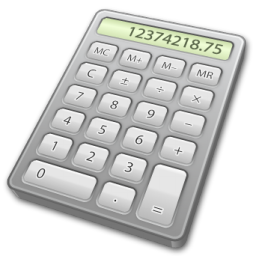 NGUYEN – MARREL – RAJAONARIVELO 
G6S2 DUT INFORMATIQUE – CVDA
1
SOMMAIRE
INTRODUCTION
 Un test
Définition d’un test 
 Les différents tests
Test unitaire
Test intégration
Test utilisateur
Test de validation 
Test A/B
 CONCLUSION
Les bugs historiques
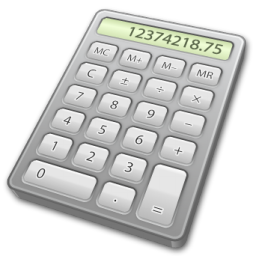 2
Un test
3
DEFINITION D’UN TEST
Vérification de chaque partie d’un système
   Unitaire
   Intégration
   Validation Utilisateur
   A/B
4
Les différents tests
5
Test unitaire
Définition 
Vérification au bon fonctionnement d’une méthode/d’une unité  d’un programme
Exemple
 On vérifie l’opérateur « + »  c’est-à-dire l’addition dans une calculatrice
 On vérifie par exemple que 4+3 = 7

 Utile pour vérifier chaque méthode d’un long programme en informatique
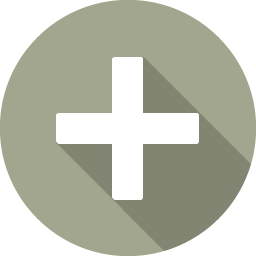 6
Test intégration
Définition 
 Tester l’application dans l’ensemble
Exemple 
 On vérifie que tous les opérateurs d’une calculatrice fonctionnent bien
 On vérifie par exemple que 7x3+4/1-8 = 17 

 Utile pour vérifier que le programme dans un ensemble marche bien
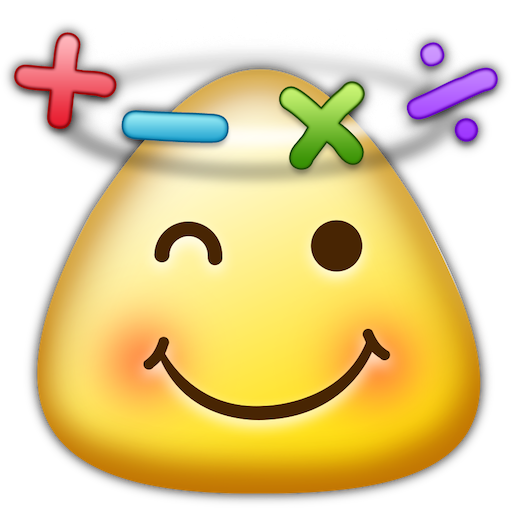 7
Test utilisateur
Définition
Observer et interviewer les utilisateurs cibles d’un produit 
Comprendre les objectifs, relever les difficultés 
Utilisateur placé dans une situation « écologique »
Il doit suivre les scénarios du produit
Objectif
Mesurer 4 grands points : PerformancePrecisionRappelReponse
Exemple
Test utilisateur sur une calculatrice pour voir si elle est intuitive et ergonomique
Est-il capable d’effectuer des opérations sans difficulté ?
Est-il capable d’allumer ou/et éteindre une calculatrice ?

Identifie 90% des problèmes ergonomiques et est performant pour améliorer l’efficacité d’un site web ou une application
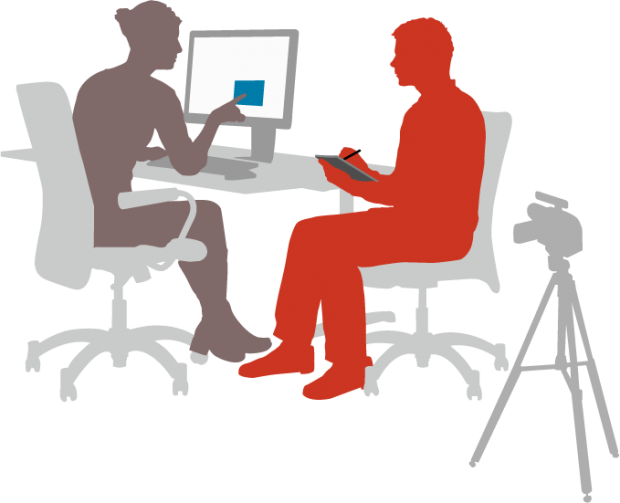 8
Test de validation
Définition
Vérifie si toutes les exigences des clients sont respectées 
Etapes
Test de vérification : vérifie que le produit soit conforme à sa spécification
Test de validation : répond aux besoins de l’utilisateur 
Exemple 
Dans une calculatrice on vérifie pour le test de vérification que les calculs fonctionnent
La calculatrice sera testée par l’utilisateur après le test  de vérification pour voir si cela répond à ses exigences : c’est le test de validation

 C’est utile lorsqu’il y a une demande du client pour la conception d’un produit ou d’un service
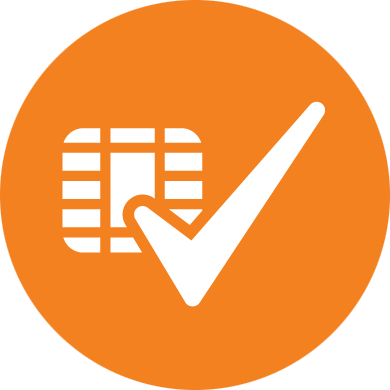 9
Test A/B
Définition
Permet de tester deux versions différentes d’une page web ou d’une application
Cela permet de déterminer la meilleure version qui donne les meilleurs résultats auprès des consommateurs 

Exemple 
On pourrait proposer deux variantes de calculatrice à un utilisateur

 Souvent utilisé en marketing
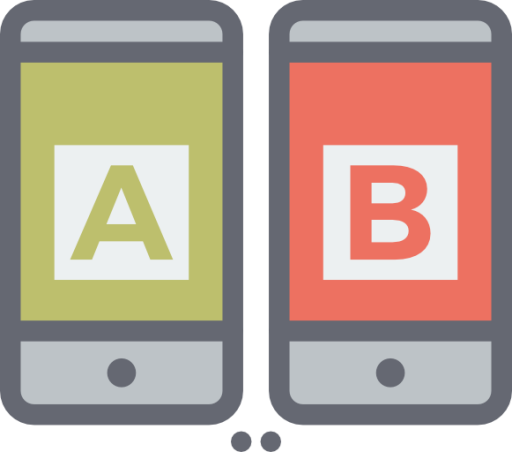 10
Conclusion
11
Les plus grands bug informatiques de l’histoire
Cas d’Ariane 5
Cas de l’accelerateur medical Therac-25
Cas de World of Warcraft
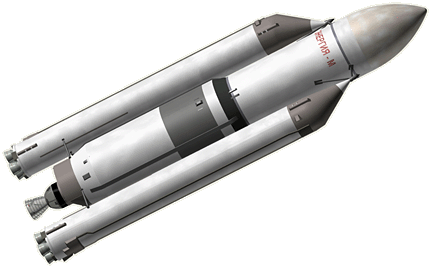 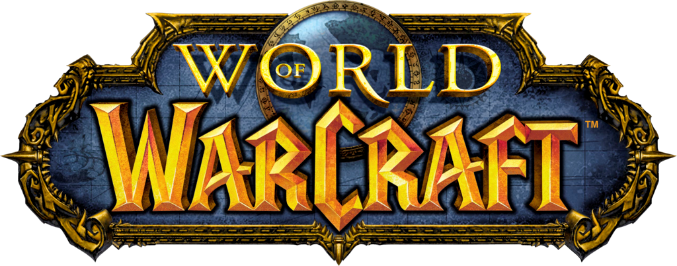 12
MERCI DE VOTRE ATTENTION
AVEZ-VOUS DES QUESTIONS ?
13